Lesson 1THE HISTORY OF SSS
|
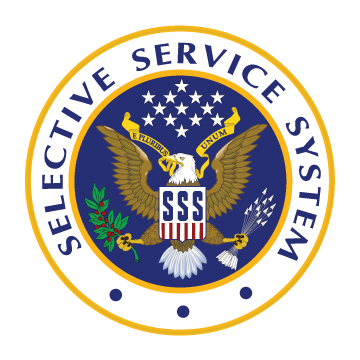 U.S. SELECTIVE SERVICE SYSTEM
THE DRAFT PROCESS
1
2
3
4
5
6
DRAFT AUTHORIZATION
ACTIVATION OF SELECTIVE SERVICE SYSTEM
THE LOTTERY
ORDERS TO REPORT TO MEPS 
ACTIVATION OF BOARDS
INDUCTION
THE DRAFT PROCESS
1
DRAFT AUTHORIZATION
A national emergency, exceeding the Department of Defense’s capability to recruit and retain its total force strength, requires Congress to amend the Military Selective Service Act to authorize the President to induct personnel into the Armed Forces.
THE DRAFT PROCESS
2
ACTIVATION OF SELECTIVE SERVICE SYSTEM
Selective Service activates and orders all personnel to report for duty. Reserve Force Officers and selected military retirees begin to open Area Offices to accept registrant claims. Local, District Appeal, and National Board members are be notified to report for refresher training.
THE DRAFT PROCESS
3
THE LOTTERY
A publicly attended, nationally televised, and live-streamed lottery is conducted. The lottery, a random drawing of birthdays and numbers, establishes the order in which individuals receive orders to report for induction. The first to receive induction orders are those whose 20th birthday falls during the year of the lottery. If required, additional lotteries are conducted for those 21, 22, 23, 24, 25, 19, and finally 18.5 years old.
THE DRAFT PROCESS
4
ORDERS TO REPORT TO MEPS 
Induction notices are sent, and registrants may now make claims if desired for a postponement, deferment, or exemption. Inductees report to a local Military Entrance Processing Station (MEPS) for induction. At MEPS, registrants are given a physical, mental, and moral evaluation to determine whether they are fit for military service. Once notified of the evaluation results, a registrant would either be inducted into military service or sent home.
THE DRAFT PROCESS
5
ACTIVATION OF BOARDS
Local and District Appeals Boards begin to process registrant claims for classification as conscientious objectors, dependency hardships, ministerial and ministerial student deferments, and appeals.
THE DRAFT PROCESS
6
INDUCTION
According to current Department of Defense (DoD) requirements, Selective Service must deliver the first inductees to the military within 193 days from the onset of a crisis and the law being updated to authorize a draft.
TEST YOUR KNOWLEDGE
How was the Civil War draft different from the current system?

Is the draft used only in times of armed conflict?

What is the mission of the Selective Service during peace time?

What major reforms make the draft more equitable?
QUESTIONS?ASK US ON SOCIAL!
@SSSregistration@SSS_gov@SSS_gov
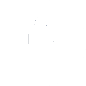 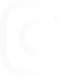 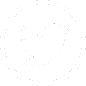